Лідер учнівського самоврядуванняЄфімова Вікторія
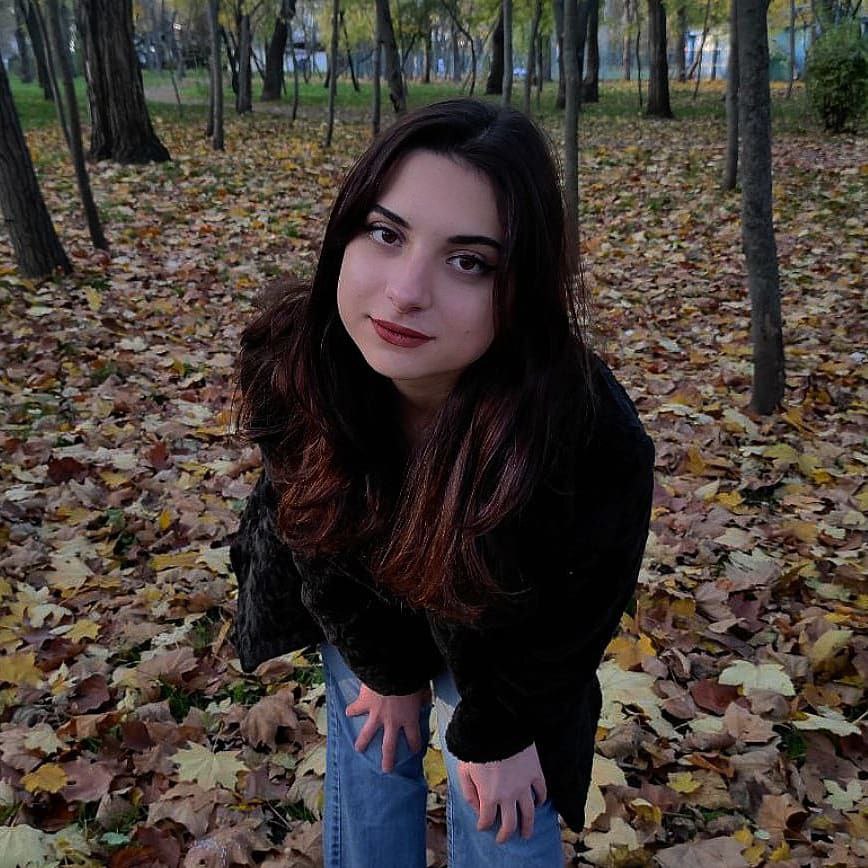 ДНЗ Одеське вище професійне училище торгівлі та технологій харчування 

3 курс 
Кухар-кондитер
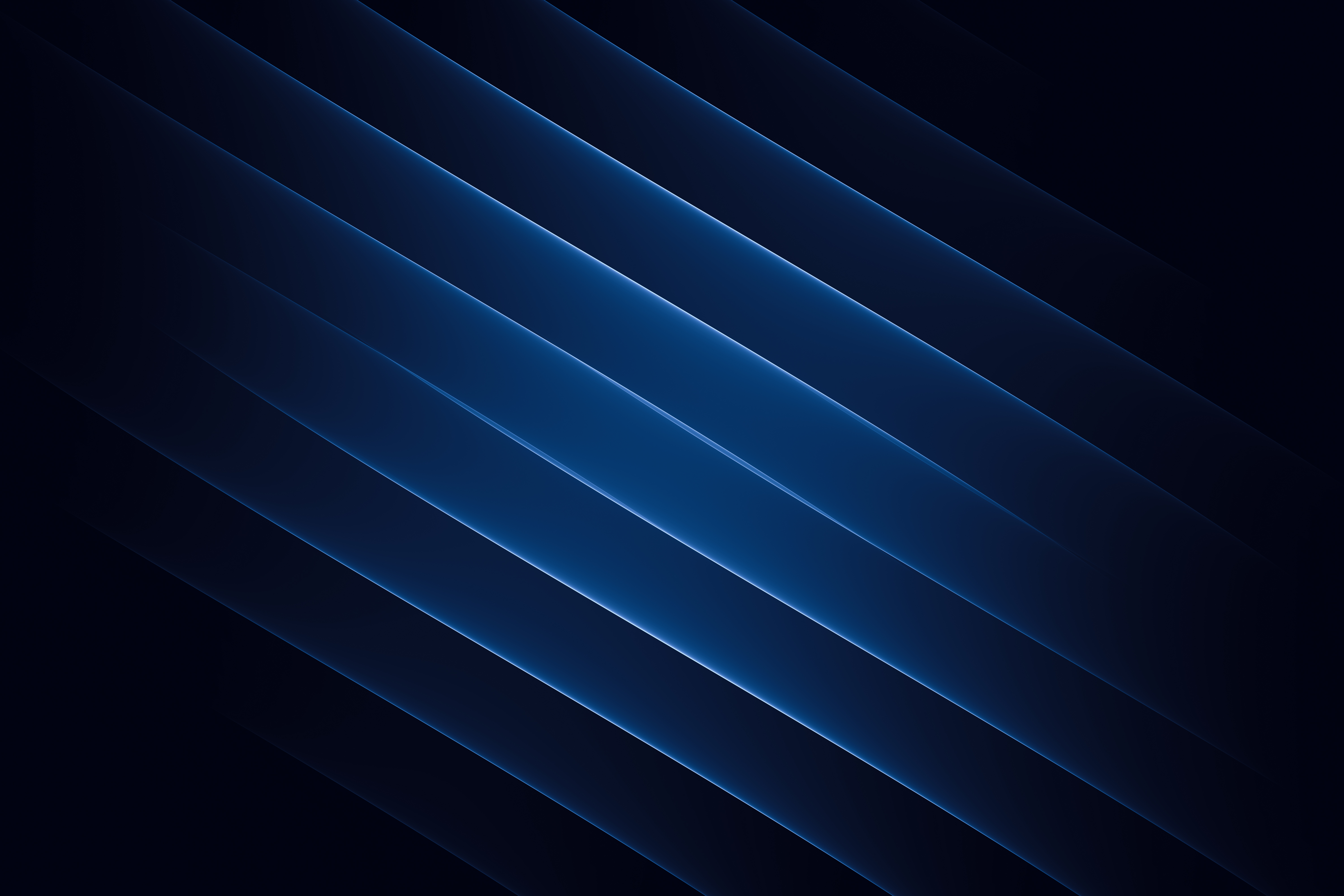 Заплановані проекти та акції учнівського самоврядування у ЗПТО 2022-2023:
Участь у днях відкритих дверей
Проведення майстер-класів 
Участь у позакласних закладах
Як у лідера учнівського самоврядування, у мене є цілі, і вони полягають у тому, щоб:
1. Можливість навчання в очному форматі, для того, щоб розвивати свої професійні здібності та компетентність 
2. Участь у майстер-класах, вебінарах, виставках
3. Створення мирних акцій проти війни
Детальна інформація:
Номер телефону: +380974132412 
Електронна адреса: efimova.viktoria@gmail.com